ГАПОУ ИО «Иркутский техникум авиастроения и материалообработки»
Формы сотрудничества с социальными партнерами: проблемы, опыт, перспективы (из опыта работы по профориентации студентов)
Исполнитель: Сулима В.В.,

заместитель директора по УПР
р.т. 8-991-43-44-261, valishna@mail.ru
Введение
Цели и задачи, на решение которые направлена региональная практика
Одним из направлений успешной практики является профессиональное самоопределение выпускников общеобразовательных и специальных (коррекционных) школ Иркутской области. 
Задачи: 
создания условий для психолого-педагогической поддержки обучающихся старших классов в их профессиональном самоопределении, 
помощь в выявлении профессиональных интересов, склонностей, определения реальных возможностей в освоении профессии/специальности, в том числе с учетом состояния здоровья для лиц с инвалидностью и ОВЗ; 
успешной социализации в обществе и активной адаптации на рынке труда региона.
Целевая аудитория
Дети с ограниченными возможностями здоровья
Алгоритм реализации региональной практики
Создание условий для проведения ранней профориентации на основе кадровых потребностей региона
Создание условий для успешной интеграции детей с ОВЗ в общество 
Развитие партнерских связей с Школами Иркутской области в рамках реализации Программы
Распространение информации о реализации Программы в Иркутской области, транслирование опыта БПОО на совещаниях и конференциях, посвященных развитию инклюзивного образования
Организация сетевого взаимодействия с образовательными организациями Иркутской области, реализующих обучение инвалидов и лиц с ОВЗ
Описание программных направлений
В рамках профориентационной работы были охвачены образовательные организации Иркутской области с целью вовлечения школьников с инвалидностью и ОВЗ в профессиональное сообщество и участие в Чемпионате «Абилимпикс». Взаимодействие БПОО с профессиональными образовательными организациями, социальными партнерами- работодателями по вопросам организации и проведения Ярмарок учебных мест, мастер-классов, профессиональных проб, экскурсий на предприятии и др.
Описание программных направлений
Причины,   сдерживающие   эффективное трудоустройство   выпускников 

слаборазвитость специальных механизмов, обеспечивающих взаимосвязь  между  рынком  труда  и  рынком  образовательных услуг;

отсутствие у большинства выпускников профессиональных  образовательных  организаций   необходимых  навыков  самоопределения  на  рынке  труда,  поиска работы и развития   трудовой   карьеры;

завышенная самооценка своего профессионально-квалификационного  уровня;

отсутствие  у  молодых  людей  профориентации и достоверной  информации  о   спросе   и   предложениях   на российском   рынке   труда.
Описание программных направлений
Формы сотрудничества
Профильные предприятия (организации) Иркутской области;
Студенческие молодежные объединения
Описание программных направлений
Профессиональная ориентация выпускников
Задачи профориентационной работы:

Повышение мотивации обучающихся к освоению профессии, через адресное  знакомство с условиями труда на рабочих местах, консультирование, проведение круглых столов, родительских собраний.

2.Повышение информированности участников образовательного процесса о потребностях рынка труда (разработка и реализация информационно-технологических сервисов и др).
Профориентация в учреждениях профессионального образования - это деятельность, направленная на помощь обучающемуся в выборе места трудоустройства и планировании успешной карьеры.
Цель профориентационной работы: осознанное и адекватное профессиональное самоопределение студентов по программам СПО
Описание программных направлений
Направления   взаимодействия с социальными партнерами:
1.Создание условий реализации образовательных программ:
Предоставление ресурсов и МТБ для проведения практической подготовки обучающихся;
обеспечение системы кадрами, владеющими
нормативно-правовыми, организационными, методическими компетенциями
в области инклюзивного профессионального образования
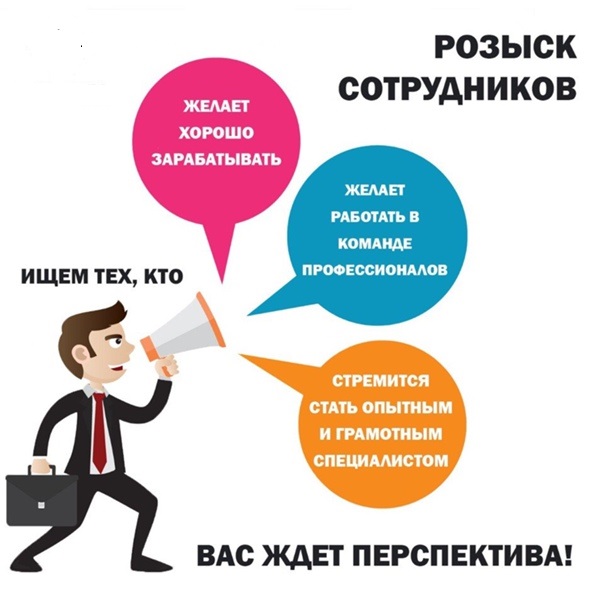 Описание программных направлений
Направления   взаимодействия с социальными партнерами:
2. Реализация образовательных программ:

Подбор предприятий, готовых к заключению срочных трудовых договоров со обучающихся в период производственной практики.
Организация практической подготовки на предприятия социальных партнеров;
Участие в мероприятиях по оценке освоения ОП (работа в экзаменационных комиссиях, ГЭК, (в т.ч. демонстрационных экзаменах), НОК).
Трудоустройство выпускников
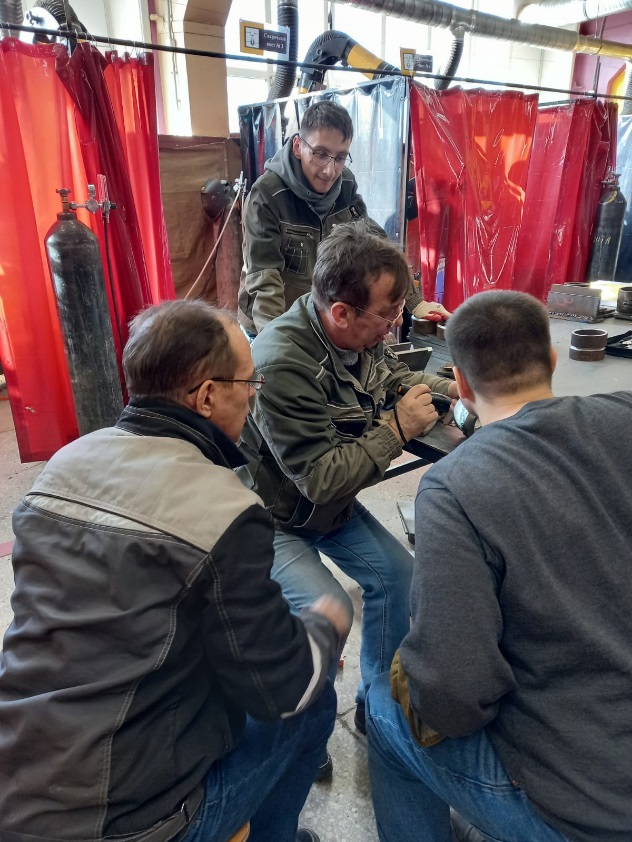 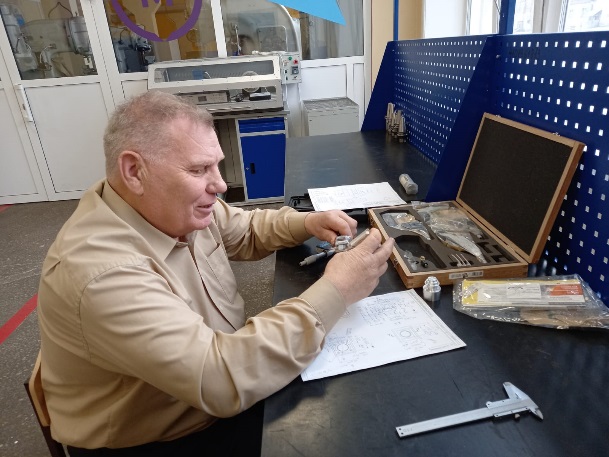 Описание программных направлений
Направления   взаимодействия с социальными партнерами:
3. Организация и проведения внеурочных мероприятий:

Проведение экскурсий на предприятия;
 Участие работодателей в организации конкурсов профессионального мастерства;
Участие обучающихся техникума в отраслевых конкурсах профессионального мастерства, организованных на предприятиях;
Участие работодателей  в организации ярмарок вакансий, презентаций профессий, круглых столов с обучающимися и родителями;
 создание долговременных программ сотрудничества;
Взаимодействие  с территориальными  органами  занятости  населения;
 Организация  занятости обучающихся в внеурочное и каникулярное время.
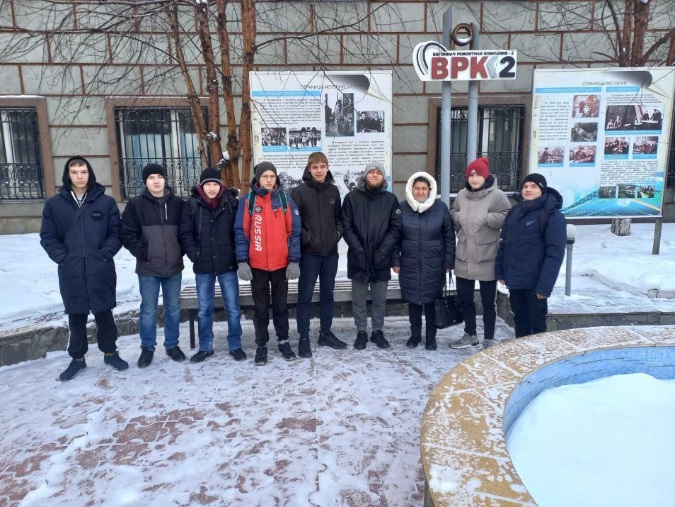 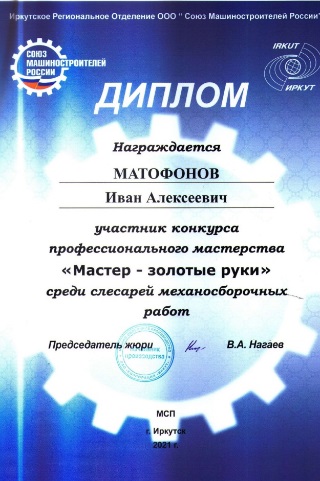 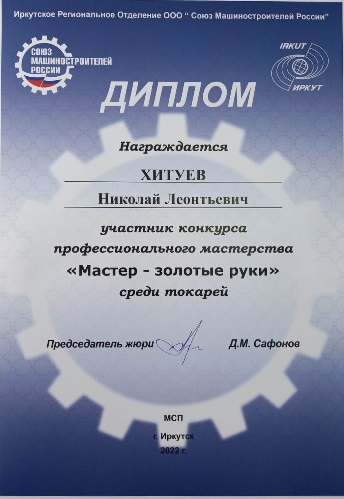 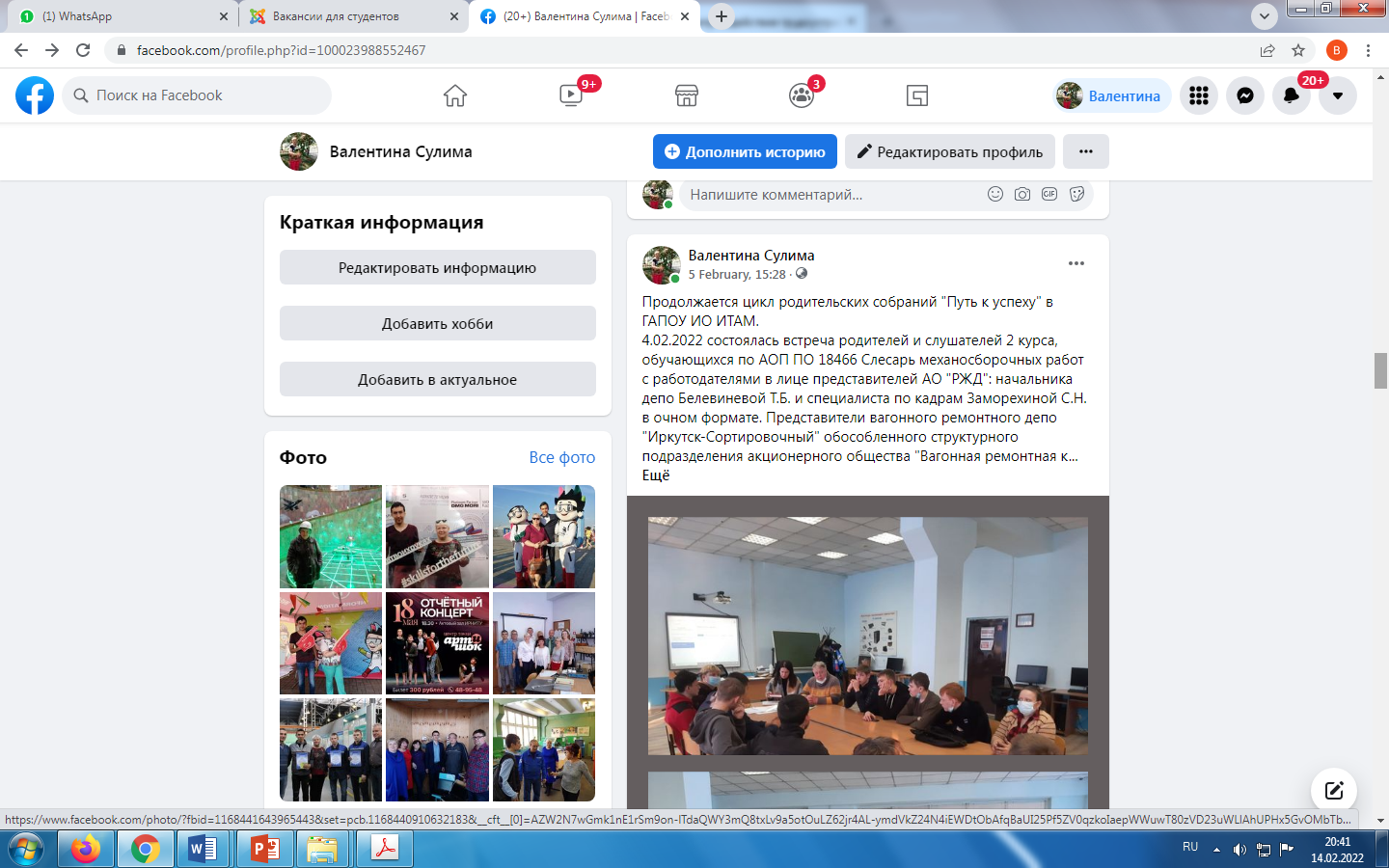 Описание программных направлений
Наши социальные партнеры:
ИАЗ – филиал ПАО «Корпорация «Иркут»
ООО «Иркутск СтанкоСервис»
АО «Улан-Удэнский авиационный завод»
ООО «Производственная компания»
ОАО РЖД (обособленное предприятие АО «ВРК-2»)
ООО «СеверСтрой»
ООО «ТрансПромСтрой» 
ООО «ИРМАШ»
Медсанчасть ИАПО
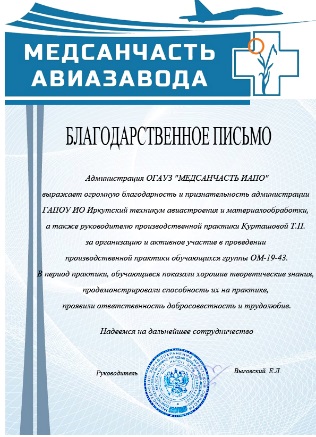 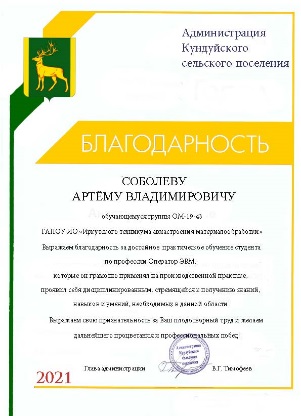 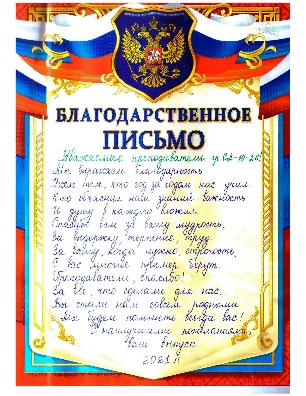 Ресурсы, которые необходимы для эффективной реализации  региональной практики
Материально-технические: компьютерная техника, адаптированная для обучения инвалидов и лиц с ОВЗ, обеспечена доступность, безопасность и комфортность зданий и территорий техникума для людей с инвалидностью.


Кадровые: в штате присутствуют и помогают в реализации мероприятий: тьютор, педагог-психолог, сурдопереводчик, специалист по специальным техническим и программным средствам обучения, методисты, педагогические работники имеют дополнительную подготовку в области инклюзивного образования.
Ожидаемые результаты реализации региональной практики и методы их контроля
Разработка модели профориентационной работы; 
Создание специальных условий для организации профориентационных мероприятий с обучающимися с инвалидностью и ОВЗ для различных нозологических групп; 
Разработка методических материалов по организации профориентационных мероприятий с обучающимися с инвалидностью и ОВЗ; 
Внедрение современных форм проведения профориентационных мероприятий – видеовлог о профессиях и специальностях.
Результаты, подтверждающие эффективность реализации региональной практики
Отмечается рост приема лиц с инвалидностью и ОВЗ в профессиональные
образовательные организации региона.


Эффективные профориентационные мероприятия с выпускниками из числа лиц с инвалидностью и ОВЗ общеобразовательных и специальных (коррекционных) школ Иркутской области позволили повысить привлекательность системы СПО для таких ребят и увеличить региональный показатель количества обучающихся в системе СПО.
Средний ежегодный процент трудоустройства выпускников ПОО региона 94%.
Заключение
Эффективные профориентационные мероприятия с выпускниками из числа лиц с инвалидностью и ОВЗ общеобразовательных и специальных (коррекционных) школ Иркутской области позволили повысить привлекательность системы СПО для таких ребят и увеличить региональный показатель количества обучающихся в системе СПО.

Профориентационная подготовка является одним из важнейших средств интеграции детей с ограниченными возможностями здоровья в общество.
Задача профориентации – установить наиболее подходящие для лиц с ограниченными возможностями здоровья виды работы и позволить им выполнять работу в соответствии с их знаниями и умениями. В ходе профориентационной работы необходимо учитывать личные желания каждого человека и основываться на наиболее тщательной оценке профессиональных склонностей и, конечно же, медицинском диагнозе субъекта профессионального выбора.
Исполнитель: Сулима В.В.,

заместитель директора по УПР
р.т. 8-991-43-44-261, valishna@mail.ru